جامعة محمد خيضر –بسكرة- كلية العلوم الاقتصادية والتجارية وعلوم التسيير قسم علوم التسيير
بحث حول: 
الإطار القانوني والتنظيمي للتكوين المستمر

 من إعداد :
خليلي ميلود محمد رامي
حناشي فواز                                            
 
                                                         الفوج: 3  

              السنة الدراسية 2020/2021
الخطة:
المقدمة:
 المبحث الأول :ماهية التكوين المستمر
    المطلب الأول :تعريف التكوين المستمر
    المطلب الثاني: أهداف التكوين المستمر 
    المطلب الثالث:دوافع التكوين المستمر
 المبحث الثاني:فعالية إطار قانوني وتنظيمي لتكوين المستمر 
    المطلب الأول :تعريف إطار قانوني 
    المطلب الثاني :أهمية وخصائص إطار قانوني
      المطلب الثالث: إطار قانوني لتكوين المستمر
    المطلب الرابع: الإطار التنظيمي للتكوين داخل الجزائر
الخاتمة:
مقدمة:
يعتبر التكوين عملية تعلم لمعارف وطرق وسلوكيات جديد تؤدي إلي  تغييرات في قابليات الأفراد لأداء أعمالهم ولذلك فان فهم مبادئ التعلم  والأخذ بها تعد من الأمور الأساسية والمهنية في بناء الخبرات التدريبية  الفاعلة ،إن تكوين المستمر هو نوع من  أنواع التكوين ولي استمرار    التكوين  يجب إطار قانوني وتنظيمي لتكوين المستمر.

         الإشكالية :ما هو الإطار القانوني و تنظيمي لتكوين المستمر؟
تعريف التكوين المستمر:
المفهوم الأول :
 التكوين المستمر هو تأهيل الموظفين 
والأعوان بتلقينهم تكوينا نظريا و تطبيقيا قصد 
إعدادهم لمزاولة المهام المطابقة لهذا التكوين
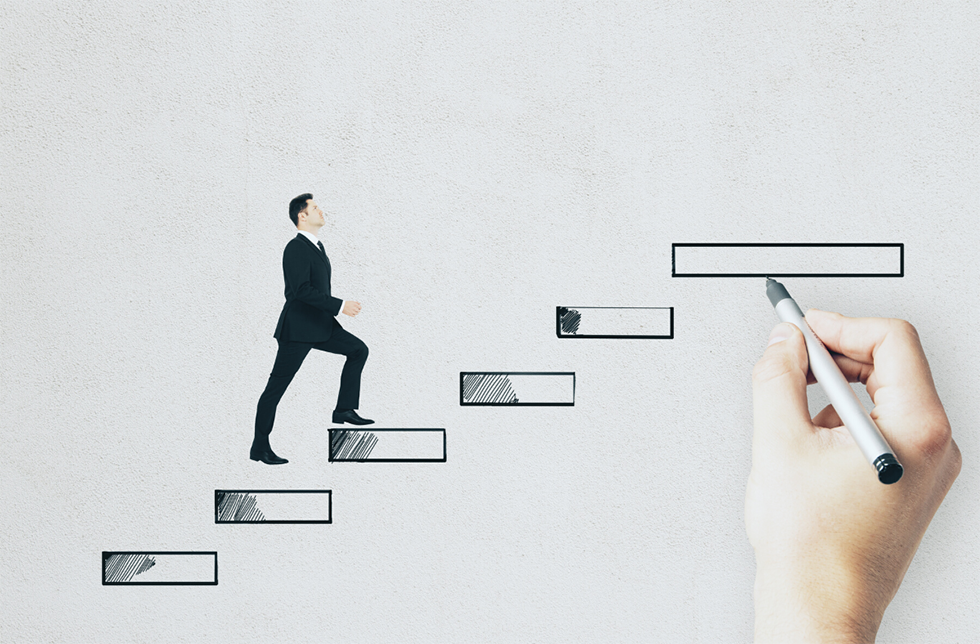 المفهوم الثاني :
التكوين المستمر مسار طويل في الحياة العملية للفرد ، يمنحه فرصا لإبراز طاقاته المهنية وتحسين أدائه ، إذ يتعلم كيف يعلم نفسه ، وكيف يفكر لنفسه وكيف يتناول الأمور في المواقف الجديدة
أهداف التكوين المستمر
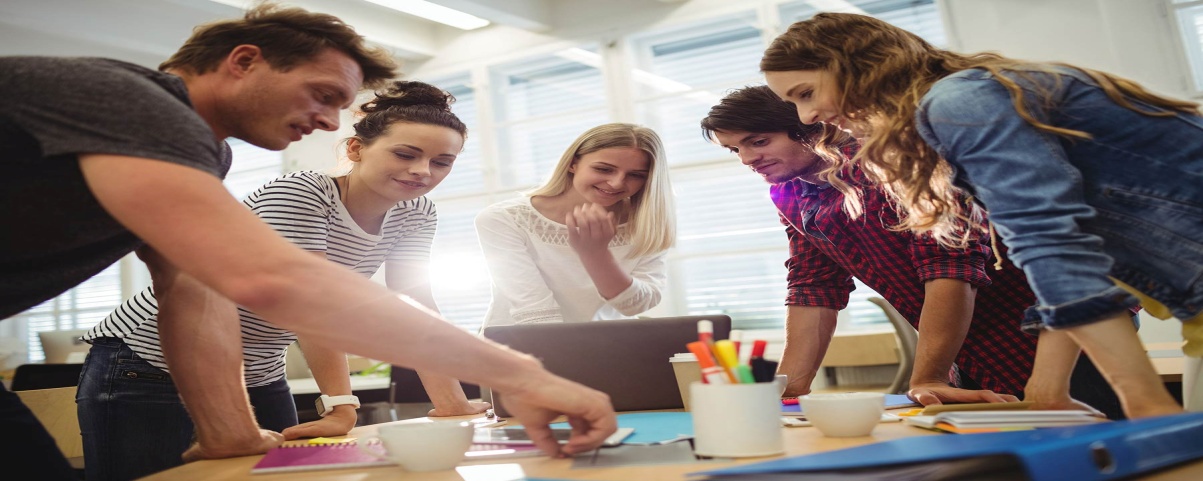 دوافع التكوين المستمر:
تتلخص دوافع الحاجة إلي التكوين المستمر في عنصرين اثنين هما
  الأول :التحولات التي تعرفها المنظومة التعليمية علي مستوى الهيكلة،و  البرامج والوسائل والطرق التعليمية وأساسا التسابق الرقمي الحاصل علي المستوى الدولي والجهوي
  الثاني:ارتجالية السابقة في مجالات التكوين المستمر ،ومجاوزتها وقد تمثلت ارتجالية هذه التجارب من خلال اعتمادها علي:
     -مجرد اجتماعات للتدبير التربوي
     -أيام دراسة يغلب عليها النظري
     -أيام تقويمية تغلب عليها النمطية
تعريف إطار القانوني:
هو بمثابة مكتبة قانونية تتضمن  النصوص الأساسية ذات الصلة بتنظيم وتسيير ومراقبة الجماعات التربوية وبالتالي فهذا الباب يشكل إطارا لموظفي الجماعات التربوية والمنتخبين على حد سواء للتعرف على النصوص المؤطرة لمجال عملهم سواء كانت ظهائر، مراسيم او حتى قرارات ودوريات
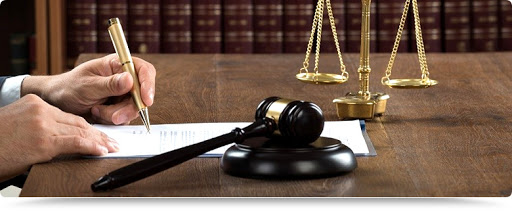 أهمية إطار القانوني:
خصائص إطار قانوني:
- الشمولية والإلزام :القانون شامل لجميع مجالات الحياة ،فلا يتناول القانون جانبا دون أخر
    -قابل للتنفيذ:يتوالم القانون مع الواقع ،وعلي هذا  الأساس يمكن تنفيذه ،إلا بعض القوانين تبقي حبرا علي ورق
  - التجريد:لا تصاغ القوانين بالاستناد إلي بعض الشروط التي توحي بالتمييز العنصري
إطار القانوني للتكوين المستمر
تم النص علي التكوين المستمر ضمن النصوص
  القانونية التالية:
  -المرسوم التنفيذي رقم 92-96الؤرخ في 14شوال عام1416الموافق 03مارس سنة 1996 يتعلق بتكوين الموظفين وتحسين مستواهم وتجديد معلوماتهم
  -مرسوم رقم1366.05.2صادر في 29من شوال 1426الموافق2ديسمبر2005 يتعلق بالتكوين المستمر لفائدة موظفي وأعوان الدولة
الإطار التنظيمي للتكوين داخل الجزائر:
في ظل الأمر رقم 66-133:
تطبيقا لأحكام المادة 22 من الأمر رقم 66-133 صدر المرسوم رقم 69-52 المؤرخ في 12 ماي 1969 المتضمن التدابير المخصصة لتسيير التكوين والإتقان للموظفين وأعوان الدولة والجماعات المحلية والمؤسسات والهيئات العمومية، حيث ألزم الإدارات بتحسين إنتاج المصالح العمومية وذلك بتنظيم دورات التكوين والإتقان لفائدة الموظفين والأعوان العموميين، كما أجاز إمكانية تنظيم دورات التكوين والإتقان بهدف ترقية الموظفين، وتستهدف هذه الدورات إما التحضير لنيل رتبة أعلى في نطاق القوانين الخاصة، وإما تكميل المعارف الخاصة بالموظفين بقصد الاستعمال الأفضل لمؤهلاتهم. 
الامتيازات الممنوحة للمشاركين في دورات التكوين:
أقر المرسوم رقم 69-52 إجراءات تحفيزية للمشاركة في دورات التكوين، إذ يمكن أن يستفيد الموظف الذي تابع دورة تكوينية لا تقل عن ثلاثة أشهر من إحدى التدابير التالية:
- خفض الأقدمية للمشاركة في الامتحانات المهنية،
- التسجيل في قوائم الأهلية للرتب العليا،
- سرعة الترقية في الدرجة،
- يمكن أن تمنح تخفيضات الأقدمية بقصد الترقية للموظفين المشاركين في دورات التكوين أو الإتقان.
الخاتمة:
لقد تطرقنا من خلال هذا البحث إلي ما يمكن أن نميزه من صلات وخصائص قد تترابط فيها القواعد  إطار القانوني و تنظيمي لتكوين المستمر ،حيث من خلال هذا التمايزات والتداخل نأخذ إن القانون هو الذي ينظم التكوين المستمر
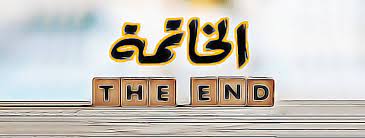